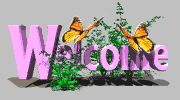 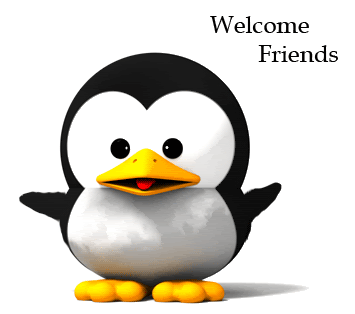 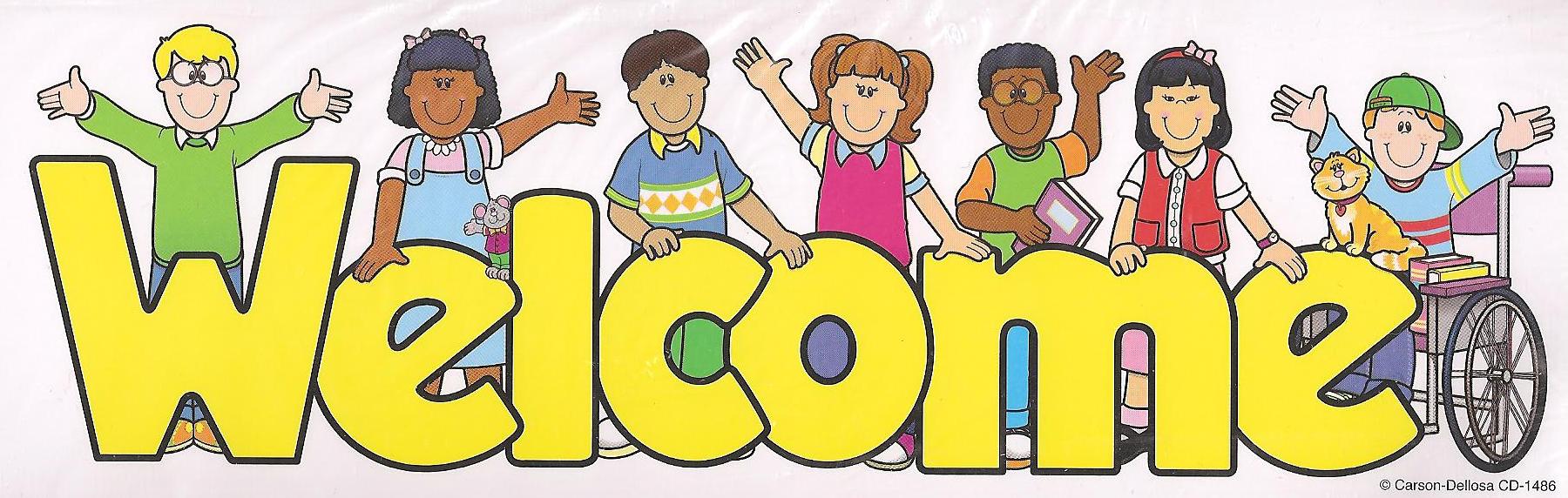 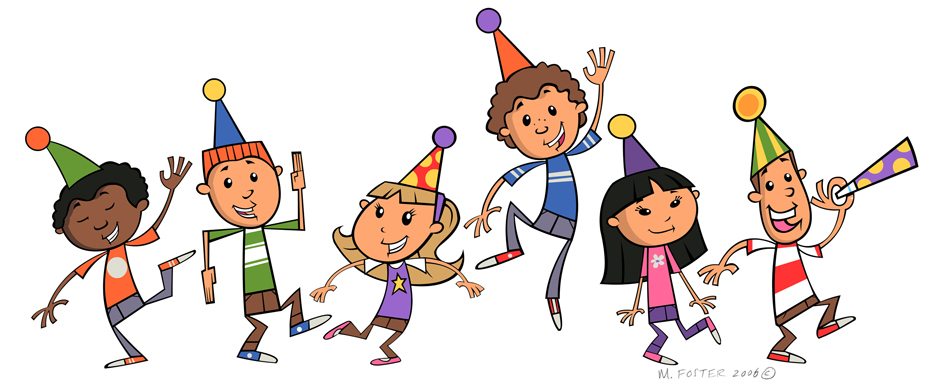 IDENTITY OF PRESENTER
Azmeri Akhter
 
Assistant teacher (English),
MPO INDEX 211365
Bishwa Zaker Manjil Alia Madrasah
E-mail-azmery198@gmail.com
Air-Contact- 017196791**
Lesson  Introduction
Class:Seven
	Sub:English  2nd paper
Total SS:70  
Time:40  minutes.
Date:1.01.2022
Warming  up
What can you see in the picture?
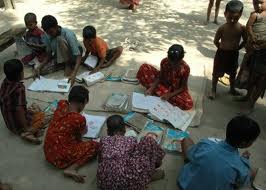 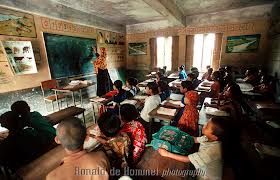 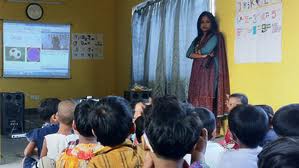 2025
1980
2022
past
Present
Future
Find out the difference  among the  picture.
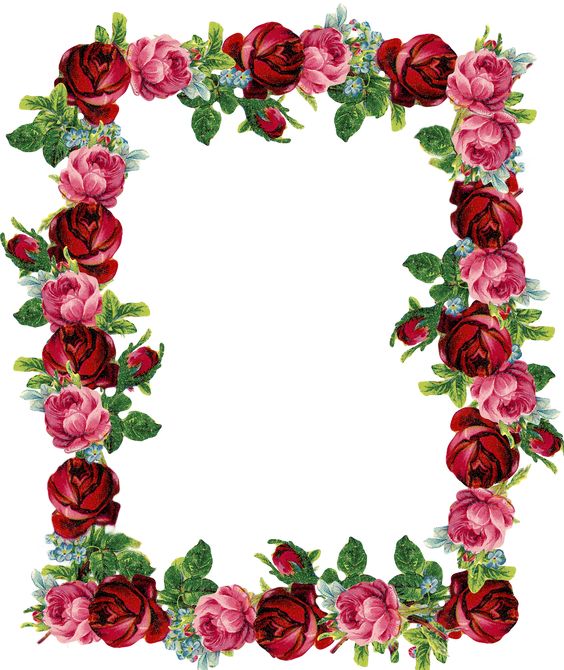 Could you guess what  your lesson is today?
Todays lesson is
TENSE
Learning Outcomes
After  learning  this  lesson, students   will be able to  know:
           1.What  is  Tense?
	2.How  can we change  tense?
	3.How and where we change it?
          4.How can we identify  tense?
Form  of verb
Auxiliary  verb
Am,is,are,was,were,have,has,had,will,shall,do, does,did.
Modals
Can,could,shall,should,may,migh will,would,must, need,Dare,,used to,ought to.
Present tenses are four types and these are
Present  Indefinite
Present Continuous
Present  Perfect
Present perfect Continuous
Person Change
Negative
Doesn’t
Affermative: He       gives              me            a pen.

Negative:       He  doesn’t   give  me a pen.
We add s or es, ies after the base form of verb, if the subject is third person  and singular number.
Present Indefinite Tense
‡h KvR ¸‡jv me mgq Kwi wKš‘ GLb Ki‡ZwQbv
Sub             +               verb1         +       obj
Arien                                   writes                      a poem
He                                             reads                           a novel.
Doesn’t
She                                              likes                           flower.
I                                                   go                                to market.
You                                           catch                            fish.
Rahim and Karim                      drink                           juice.
Negative:     Rahim and Karim      don’t       drink                           juice.
Interrogative: Don’t   Rahim  and Karim     drink                           juice?
Habitual :  Mother    reads      the holy Quran.
Universal truth : The sun    rises   in   the     east.
Present Continuous tense
Sub                 +am,is, are +           v(ing)     +          obj
You                are                          singing                      a  song.
           I                     am                          eating                        rice.
          He                   is                       running                    in the field.
           
Neg:  He                  is’nt                   running                    in  the field.
Int  :  Is’nt               he                       running                    in the field.
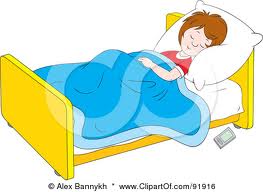 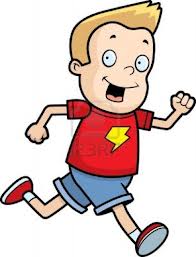 01.Gradually,day by day , step by step, now,at this moment these words indicate present continuous tense
Present Perfect Tense
Sub                     +          have/has                 +          V3                   +               obj


        I                                        have                                 gone                       to madrasah.
       He        .                            has                                   bit                              his sister.
       You                                   have                                 caught                             fish. 
Neg:You                                haven’t                             caught                             fish.
Int : Haven’t                          you                                    caught                            fish?
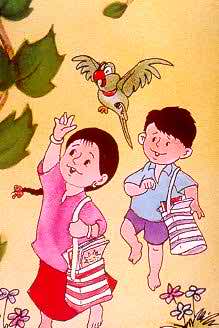 I,YOU,,WE,THEY=HAVE=HAVE
HE,SHE,IT,ONE PERSON  OR THING=HAS
Present Perfect tense means an action that is finished, but the result is not finished yet.
Present Perfect Continuous  Tense
Sub     +   have been/has been  +     V(ing)      +         obj      +        for/since     +…….
          I                have been                       reading              english                for     2 hours.
        He               has been                         playing               cricket               since   afternoon.
      She                has been                         suffering           from fever         since     Friday.
  Negative: She    hasn’t   been                suffering            from fever        since     Friday.
  Interrogative: Hasn’t  she  been           suffering            from fever        since      Friday?
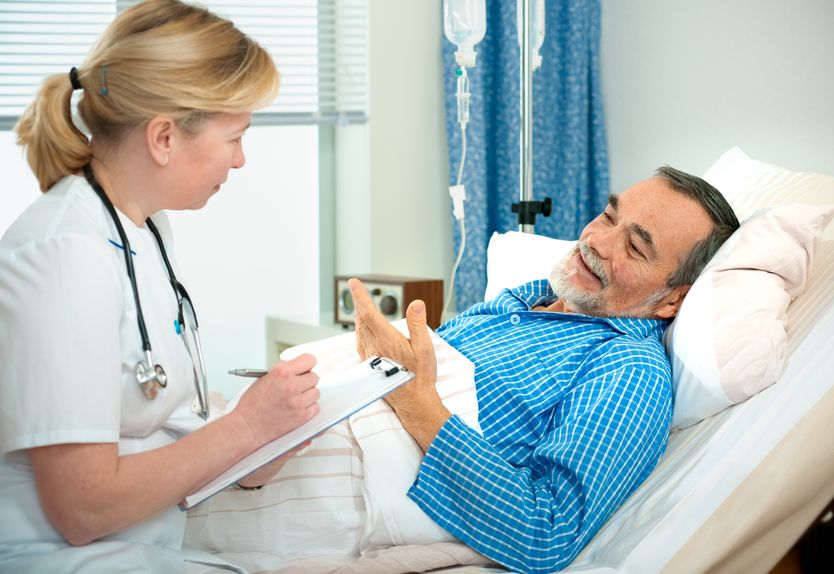 Saturday, Sunday, Monday, Tuesday, Wednesday,Thursday.Friday, Morning,Afternoon,Evening,=since
1 day,2days,3days ……………  =for
1 hour, 2 hours, 3 hours ………..  =for
Past tenses are four types and these are
Past  Indefinite
Past Continuous
Past  Perfect
Past perfect Continuous
Sub             +               verb2         +    obj
Past Indefinite Tense
Arien                              wrote                        a poem
He                                    read                         a novel.
I                                     went                         to market
You                                   caught                     fish.
Rahim and Karim      drank    juice.

Negatine:    Rahim and Karim  didn’t  drink      juice.
Interrogative:Didn’t   Rahim and Karim  drink  juice?
Past  Continuous  tense
Structure :  subject +                  Was/Were   +  verb + ing     +         Obj
I                       was                     improving     in the English.
   It                       was                    raining            cats and dogs .
You                      were                   plucking            flower.
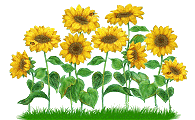 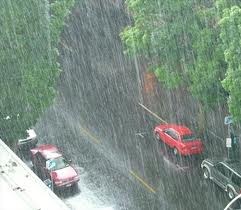 Affirmative :      He      was               knowing    the    matter.
Negative:             He     wasn’t         knowing     the    matter.
Interrogative:     Wasn’t     he           knowing     the matter?
Past Perfect  tense
Structure : Subject +             had +    past participle of verb +      Obj
I                               had                          gone                       to madrasah.
        He        .                      had                          seen                              the tiger.
        You                              had                        caught                             fish.
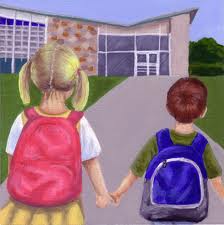 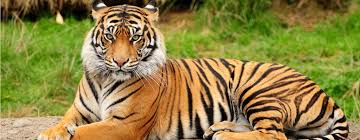 Affermative:      H e    had      opened     the book.
Negative:            He    hadn’t     opened     the book.
Interrogative:    Hadn’t    he     opened    the book?
Past Perfect Continuous  Tense
Sub     +   had been  +     V(ing)      +         obj         for/since  +……  
 Taif                    had been               driving                   the car          for 1 hour.
They                    had been                  visiting                     the place         since  Sunday.
He                        had been                  watching                   TV                  since morning.
Neg: He              hadn’t  been             watching                   TV                  since morning
Int:  Hadn’t        he  been                    watching                  TV                   since morning?
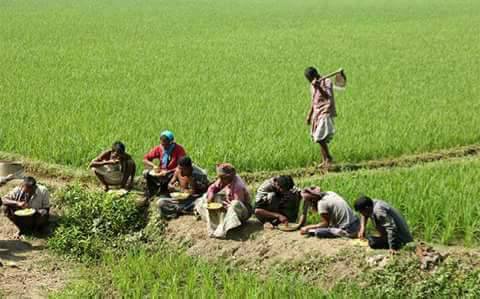 Future tense are four types and these are
Future  Indefinite
Future Continuous
Future Perfect
Future perfect Continuous
Sub             +Shall/Will  +               verb1         +    obj
Futur  Indefinite  Tense
You                             will                                        do                          your  work  .
       She                              will                                       bring                      the book.
        I                                 shall                                      buy                         a book.

Neg: I                             shan’t                                    buy                          a book
Int: shan’t                           I                                        buy                          a book ?
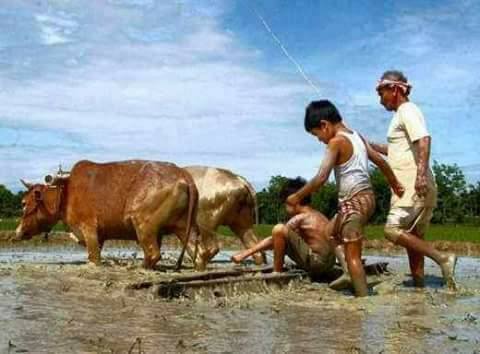 Sub            +Shall be/Will be +       verb1+ing     +    obj
Future  Continuous  tense
The baby                           will be                                  sleeping.
Rina                                   will be                                  singing                      a song.
Mother                              will be                                  cooking                     for us.

Neg: Karim                     won’t be                               preparing                 his lessons.
Int: Won’t                       Karim         be                      preparing                 his lessons?
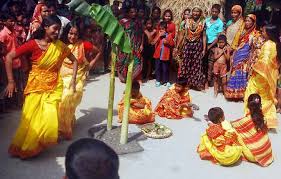 Sub            +Shall have/Will have+    verb3    +              obj
Future   Perfect   Tense
We                                  shall have                                        reached                  the station.
They                               will have                                          finished                  the work.
Samira                           will have                                          taken                       the duty.

Neg: Samira                won’t have                                       taken                        the duty.
Int: Won’t                    Samira              have                       taken                        the duty?
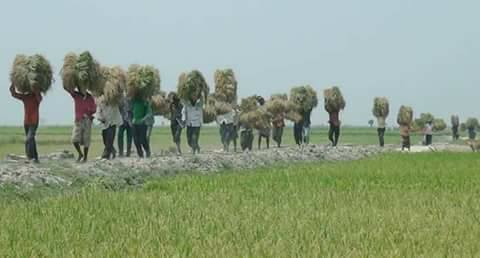 Sub    +Shall have been/Will have been +verb1+ing   +  obj
Future perfect continuous Tense
We                               shall have been                               waiting                 for you.
  They                            will have been                                 playing           for long time.
   He                               will have been                               reading        English for 1 hour.

Neg: He                       won’t have been                               reading        English for 1 hour.
Int: Won’t            he         have been                                    reading        English for 1 hour.?
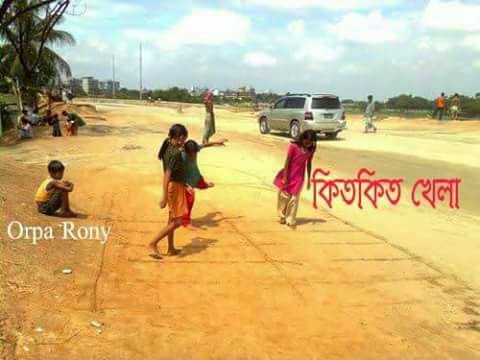 Individual work
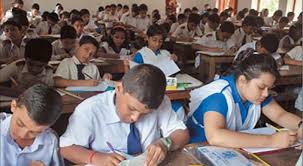 Karim plays cricket in the field.
They have helped the boy.
He drew a picture,
He had reached madrasah before the bell rang.
They were selling fruits.
I shall have reached there before he comes.
I shall be waiting for you at the station.
They will have been working for two hours.
The driver had been driving the car for five hours.
The spring will come after the winter.
My mother is cooking rice.
I have been working since Monday.
Pair work
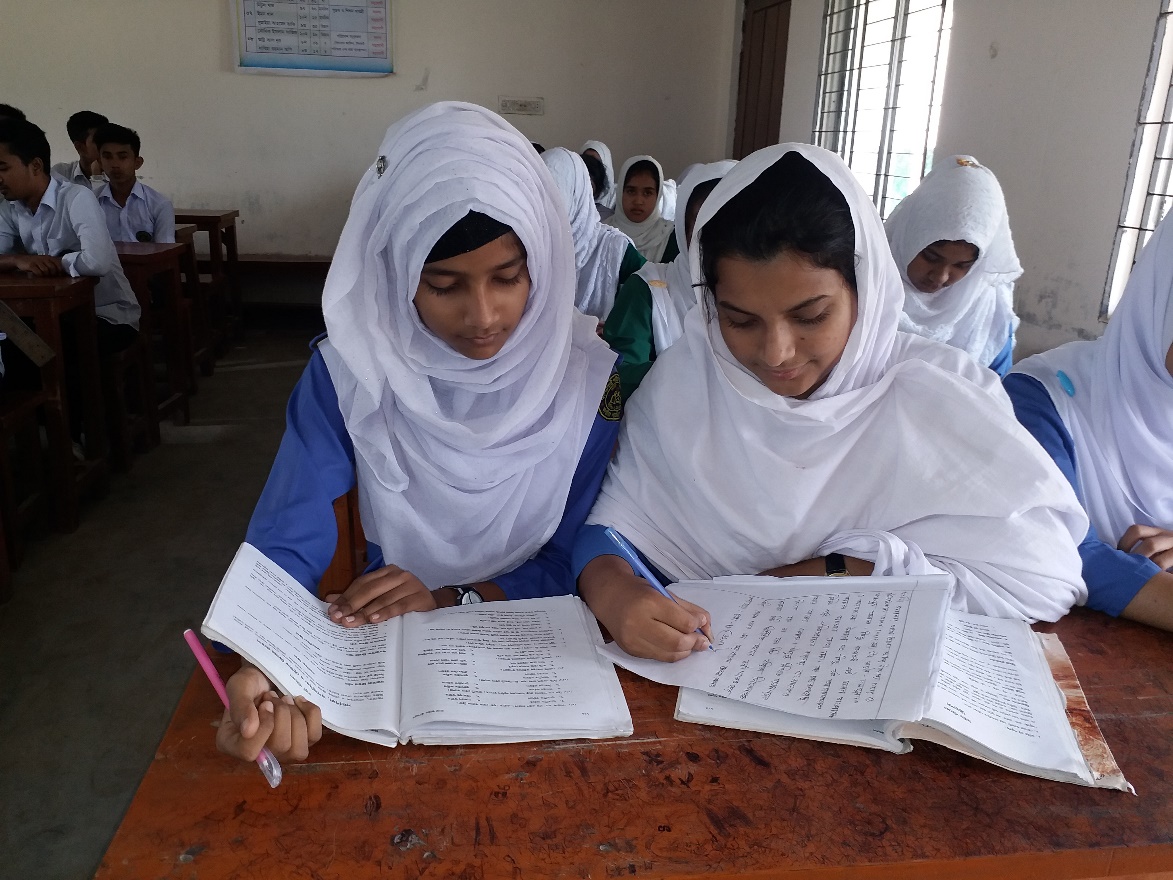 Write down five sentences in Present Indefinite , continuous  perfect and perfect continuous
GROUP WORK
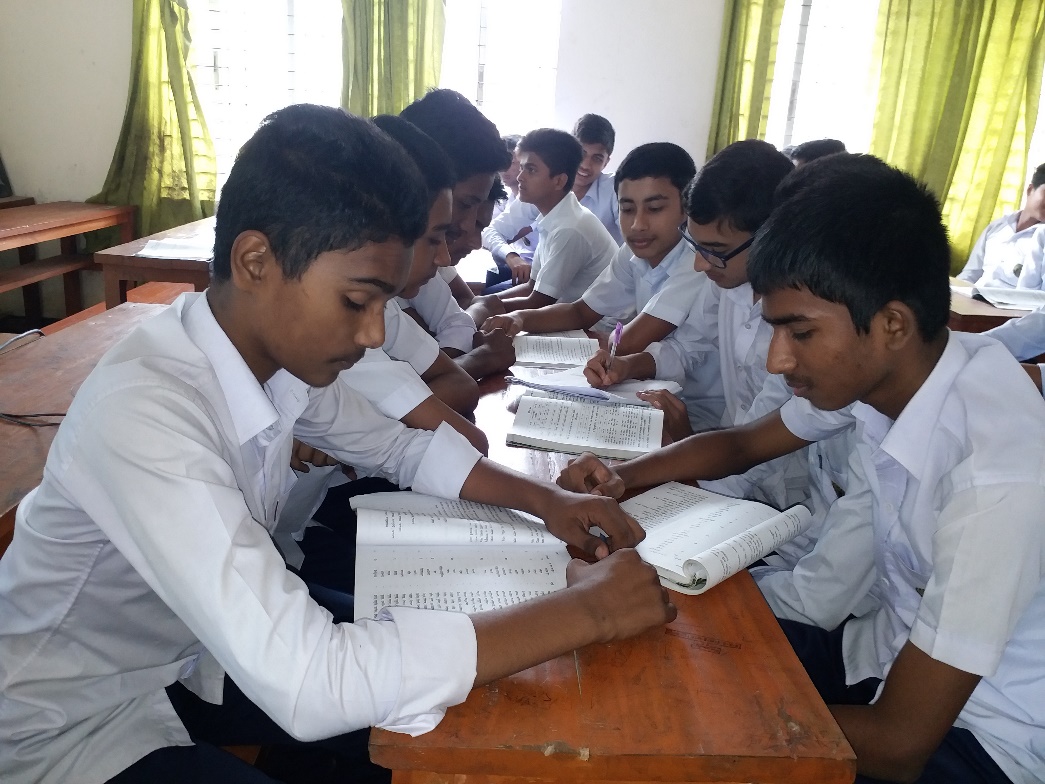 GROUP WORK
Write down five sentences in Past Indefinite , continuous  perfect and perfect continuous
Evalution
He …….to school regularly(go)
I ………my work already(do)
I………..for two hours(read)
At present woman……an important role(play)
What …….your name?(be
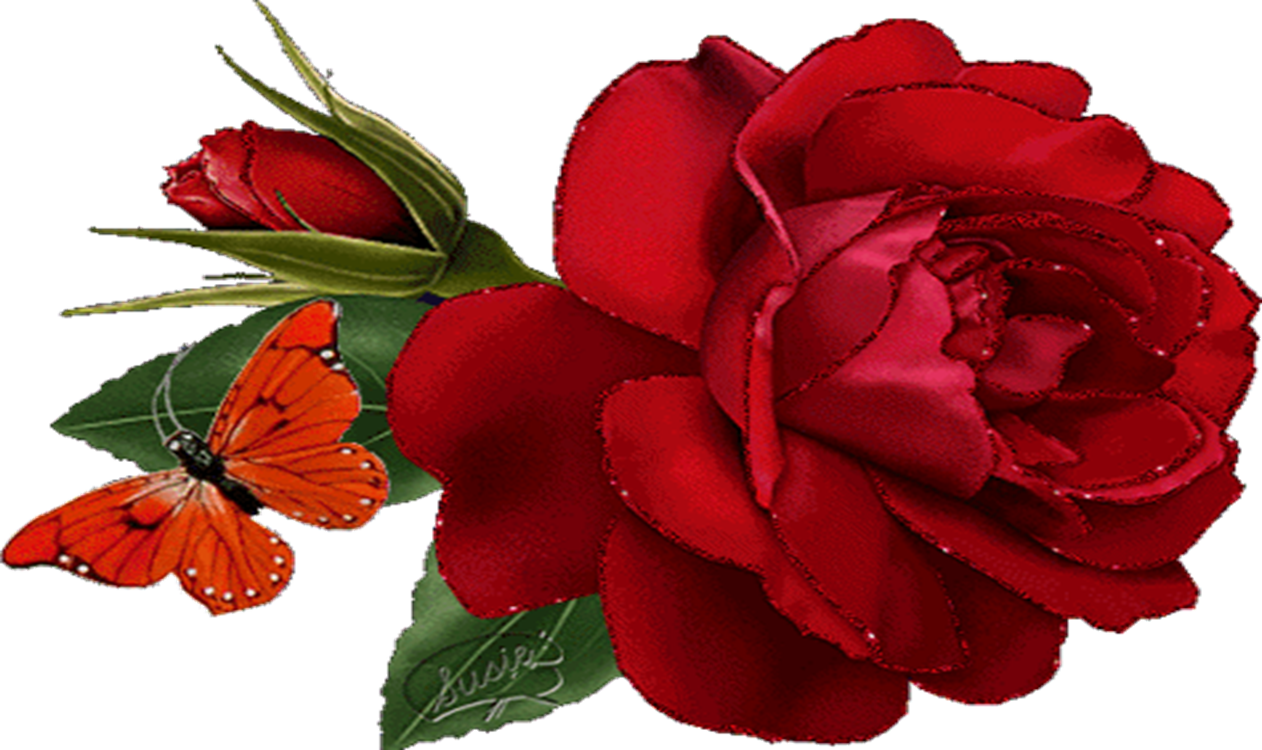 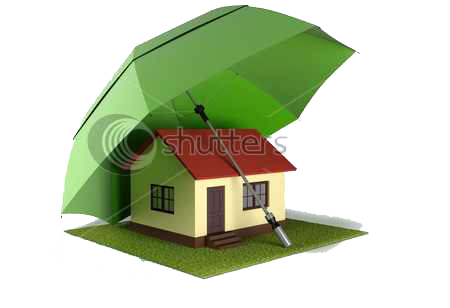 Home  Task
Write down structure and examples on verious kinds of Tense.
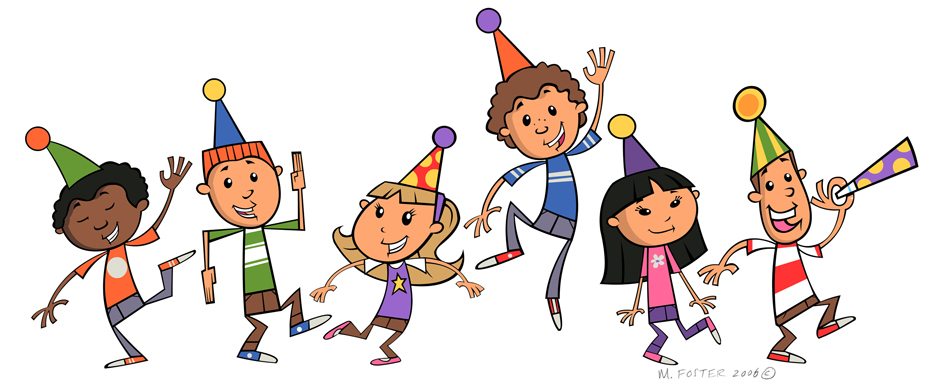 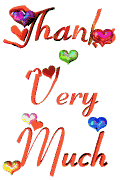